EUROAPILe leader des principes actifs pharmaceutiques à petites molécules
14ème Congrès Inter Régional de la Fédération Hospitalière de France 
Occitanie – Nouvelle Aquitaine
15 septembre 2022
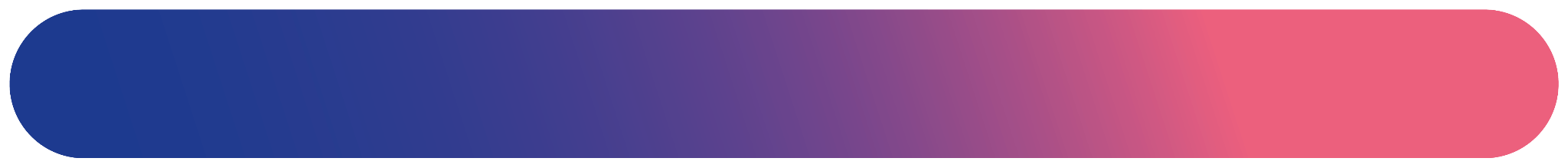 - 200 APIs *
dans le portefeuille
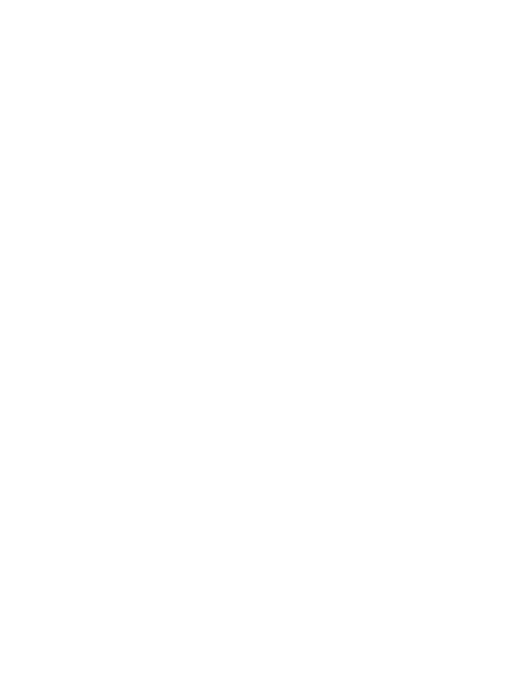 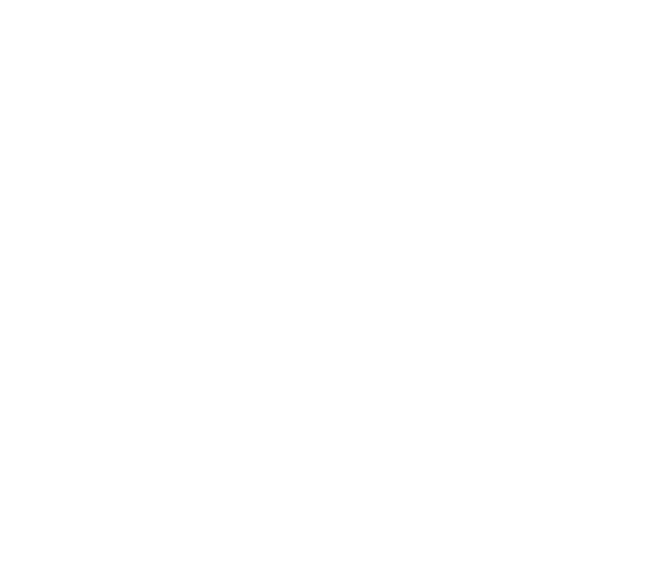 - 3 350
salariés
Incluant – 330 personnes en  R&D
150 ans d’ expérience dans le marché des APIs
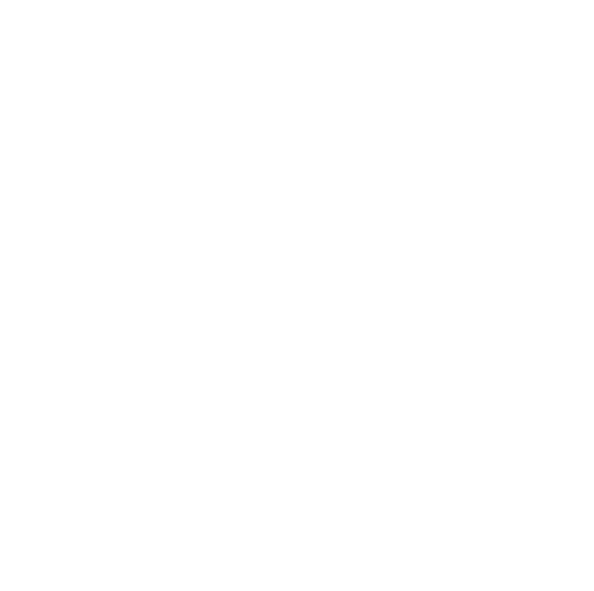 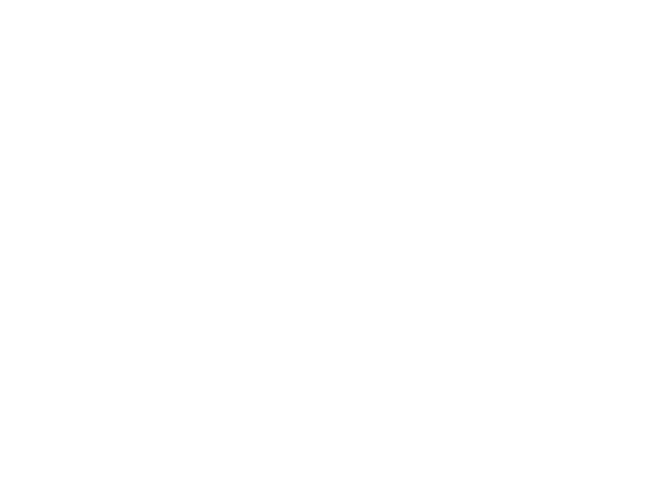 Euroapi : une empreinte industrielle unique en Europe 
(6 sites de fabrication)
Euroapi : Une large gamme de principes actifs couvrant de nombreux domaines thérapeutqiues ( produits princeps et génériques) via des plateformes dédiées
Haverhill   
Chimie en continu et séchage par atomisation
Francfort 
API, développement et prostaglandines
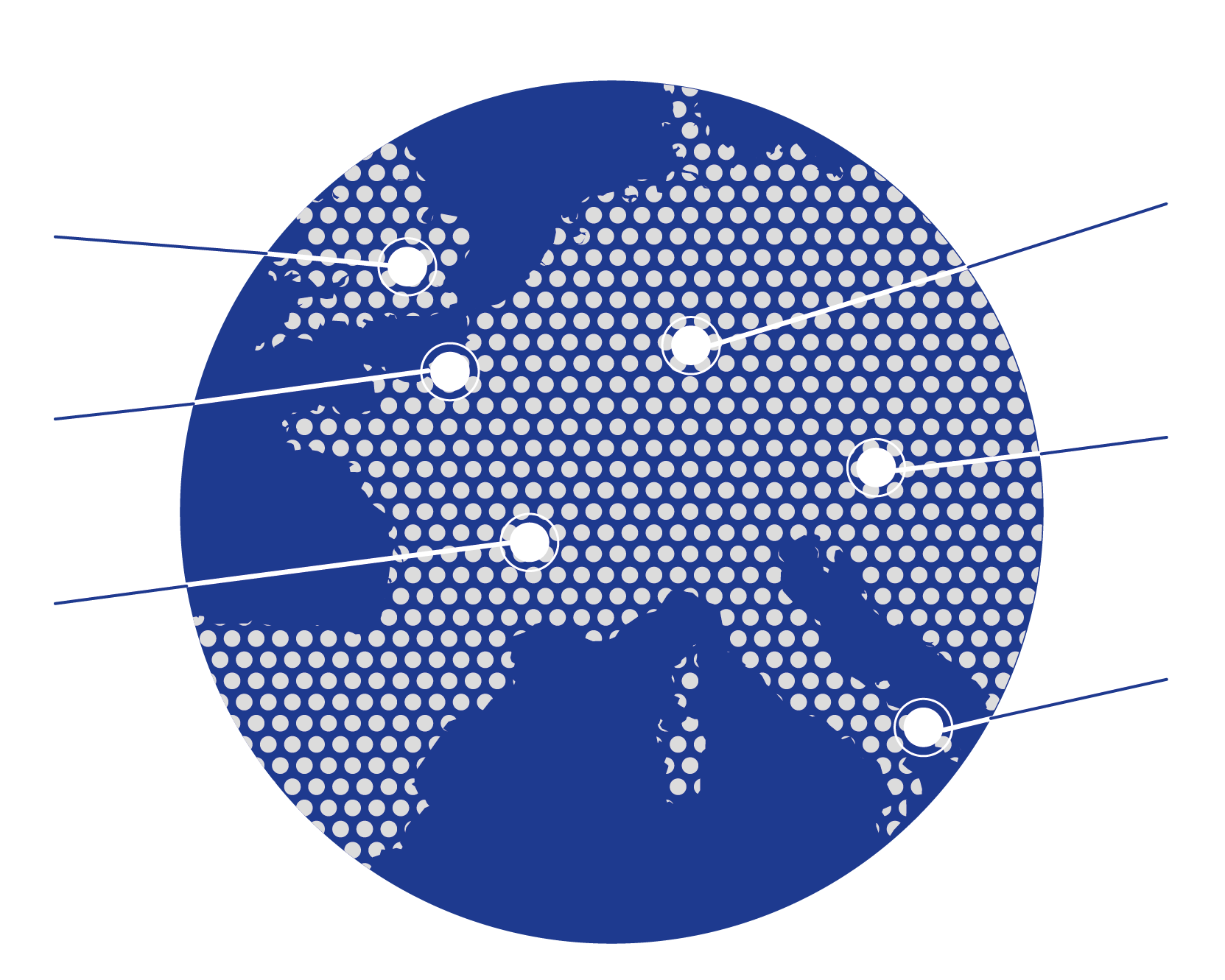 Anti-infectieux
Corticoïdes & Hormones
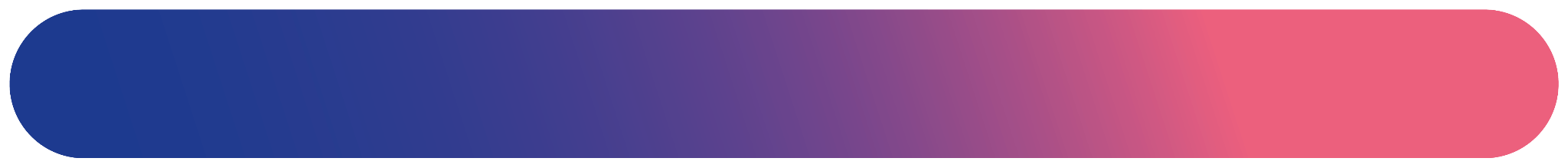 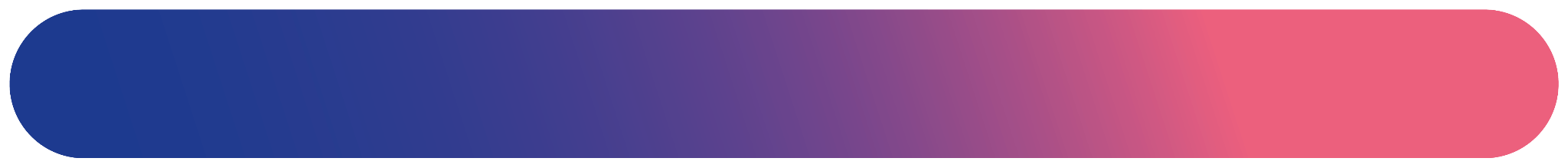 Une forte expérience en fermentation y compris sur de gros volumes
Seul fabricant européen intégré et acteur indépendant 
Plus de 60 ans d’expérience
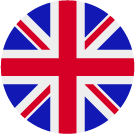 Elbeuf  
Fermentation et vitamine B12
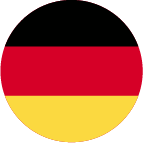 Budapest
API, développement et prostaglandines
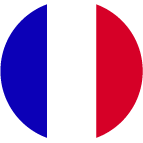 Opiacés et substances contrôlées
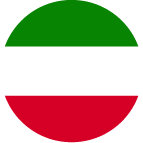 Vitamine B12
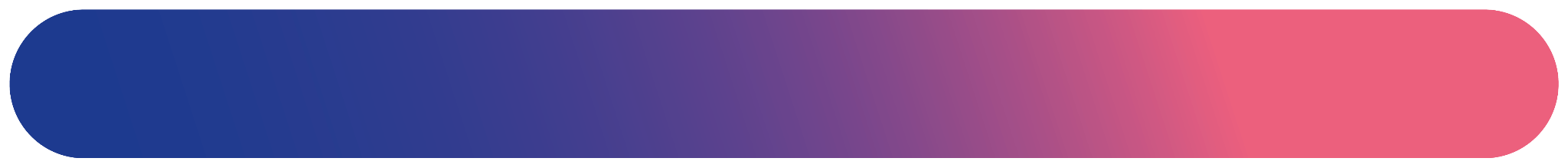 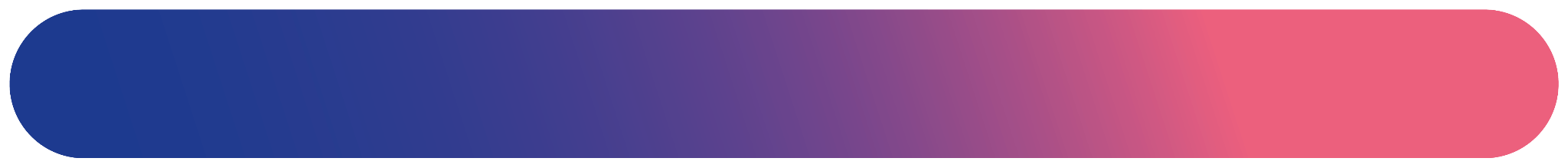 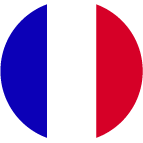 Seul fabricant occidental
Une activité de bout en bout, des graines de pavot aux principes actifs 
Large gamme  
Marché des stupéfiants très réglementé (Euroapi seul producteur en France)
Vertolaye  
API, corticostéroïdes, micronisation et chimie des solides
Brindisi 
API, anti-infectieux, chimie et biochimie
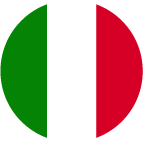 Autres molécules petites et complexes
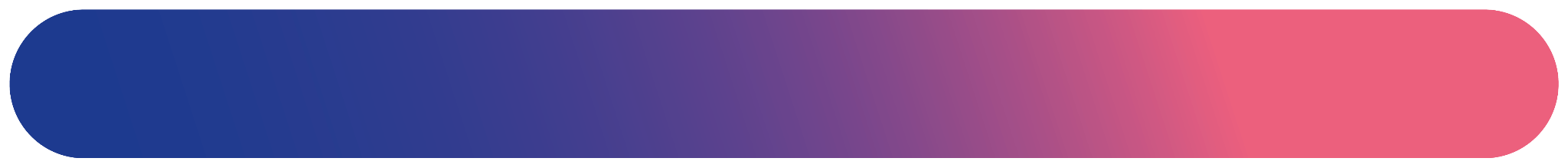 Une offre large pour de multiples domaines thérapeutiques en santé humaine et animale destinée à des médicaments de prescription, OTC et santé animale
Prostaglandines
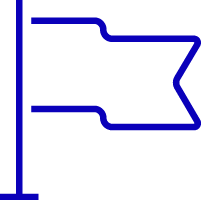 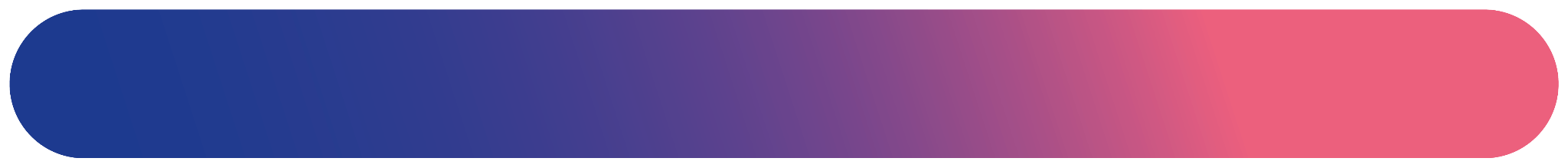 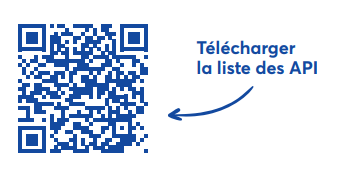 Paris Siège social
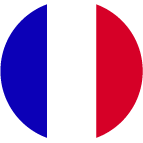 Plus de 45 ans d’expérience
p.2
* API : Active Pharmaceutical Ingrédient
Les différentes crises ont été ou sont des révélateurs et des accélérateurs poussant les pouvoirs publics en France et en Europe à inscrire une stratégie industrielle et une stratégie en santé pour 2030.
Crise du Covid 19
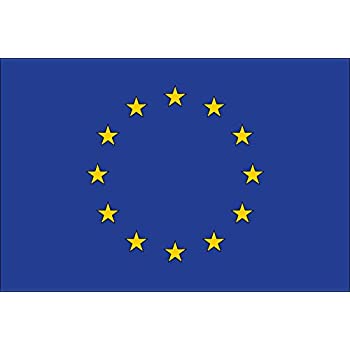 La France et l’Europe ont une dépendance industrielle et technologique. Certaines chaînes de valeurs sont fragilisées dont les APIs et certains intermédiaires.
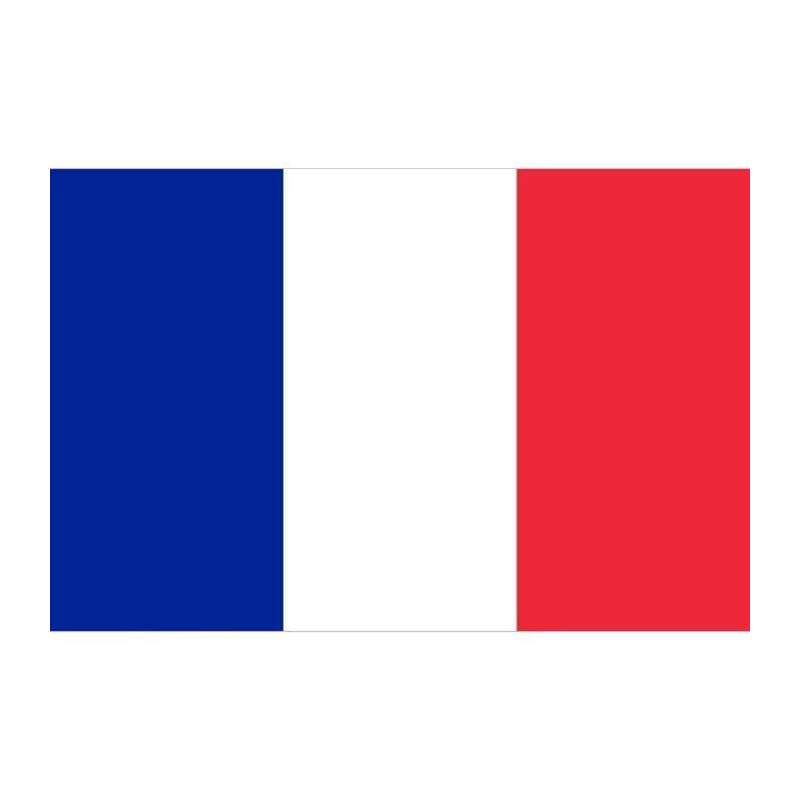 Constats
Dans quelle mesure la chaîne d'approvisionnement en médicaments de l'UE dépend-elle de l'Asie ?

~ 25%
~ 50%
~ 75%
~ 100%
00/00/2021
P. 3
** Mettre fin aux GES ( Gaz a Effet de Serre) en Europe d’ici 2050, avec 55% de GES en moins dès 2030
[Speaker Notes: Plan France Relance 100 Milliards , soutien de 40 Milliards par l’EU 
transformations écologique, industrielle et sociale du pays,]
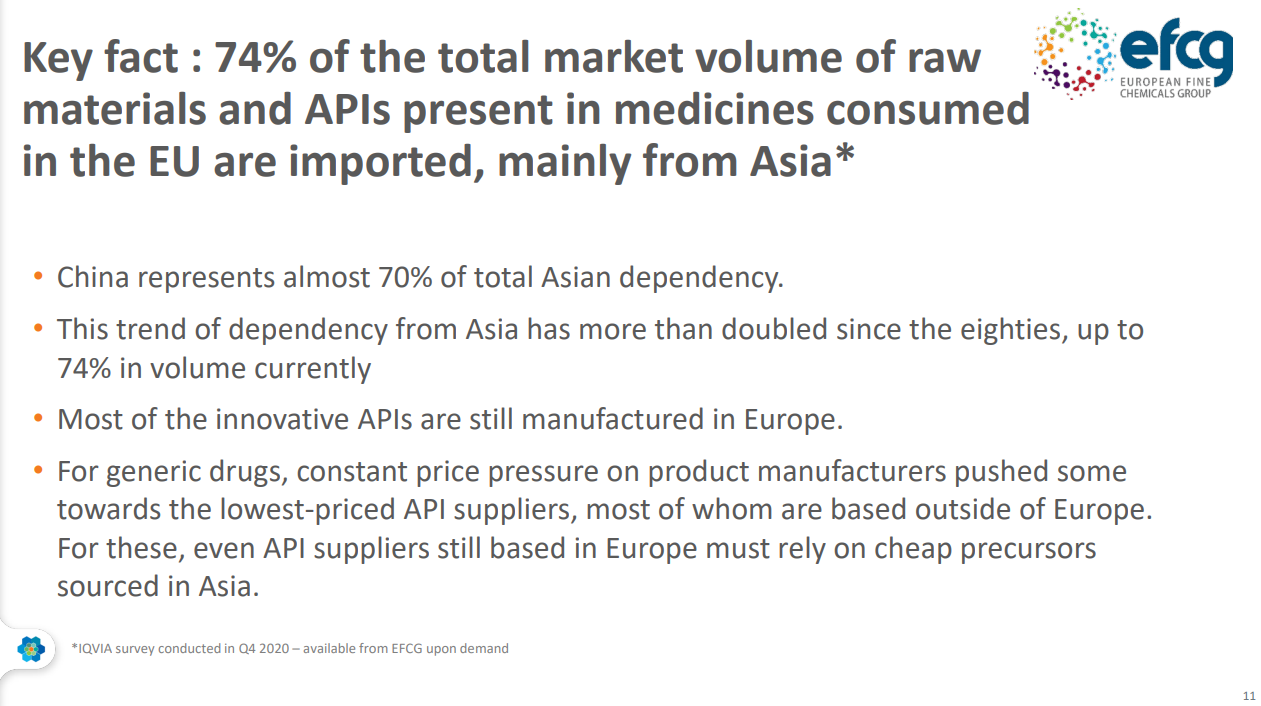 Document name
00/00/2021
P. 4
Les différentes crises ont été ou sont des révélateurs et des accélérateurs poussant les pouvoirs publics en France et en Europe à inscrire une stratégie industrielle et une stratégie en santé pour 2030.
Guerre en  Ukrainienne
Crise du Covid 19
Climat - Environnement
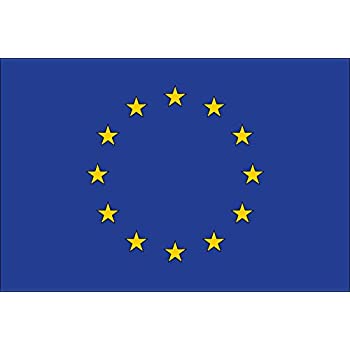 La France et l’Europe ont une dépendance industrielle et technologique. Certaines chaînes de valeurs sont fragilisées dont les APIs et certains intermédiaires.
Faire de l'Europe un continent « climatiquement neutre » d'ici 2050**. Ce qui  impose de basculer par étapes tous les processus de production et tous les produits vers des technologies climatiquement neutres
La France et l’Europe ont une forte dépendance énergétique.
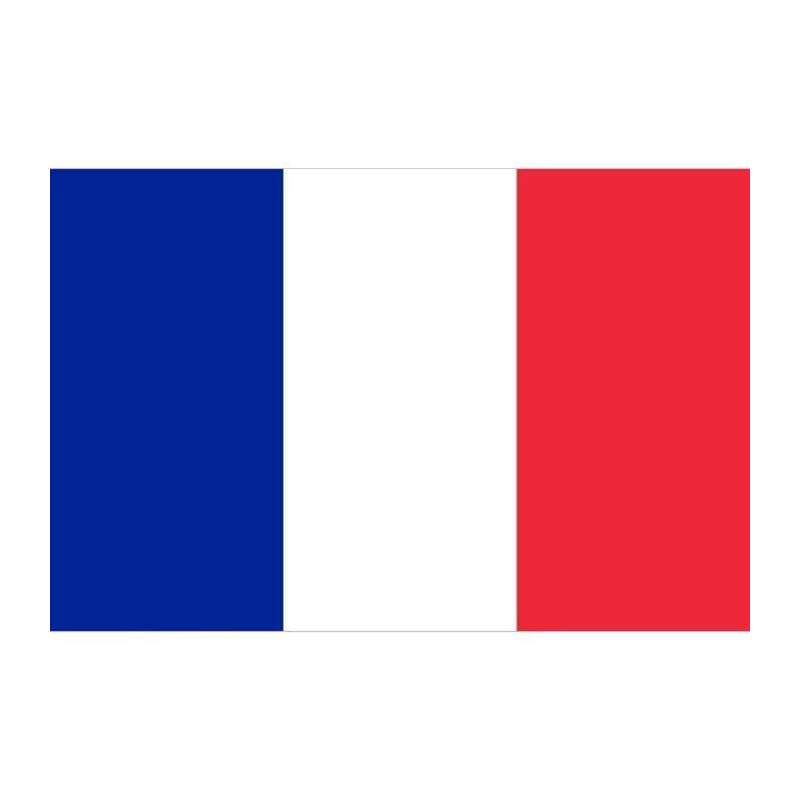 Constats
Que représente le secteur de la santé dans les émissions de GES en France  ?

~ 2 %
~ 5%
~ 8 %
~ 12 %
00/00/2021
P. 5
** Mettre fin aux GES ( Gaz a Effet de Serre) en Europe d’ici 2050, avec 55% de GES en moins dès 2030
[Speaker Notes: Plan France Relance 100 Milliards , soutien de 40 Milliards par l’EU 
transformations écologique, industrielle et sociale du pays,]
Selon le rapport « The Shift Projet » de novembre 2021, le secteur de la santé représente en France 46 M tonnes CO2 émis, soit environ 8 % du total national
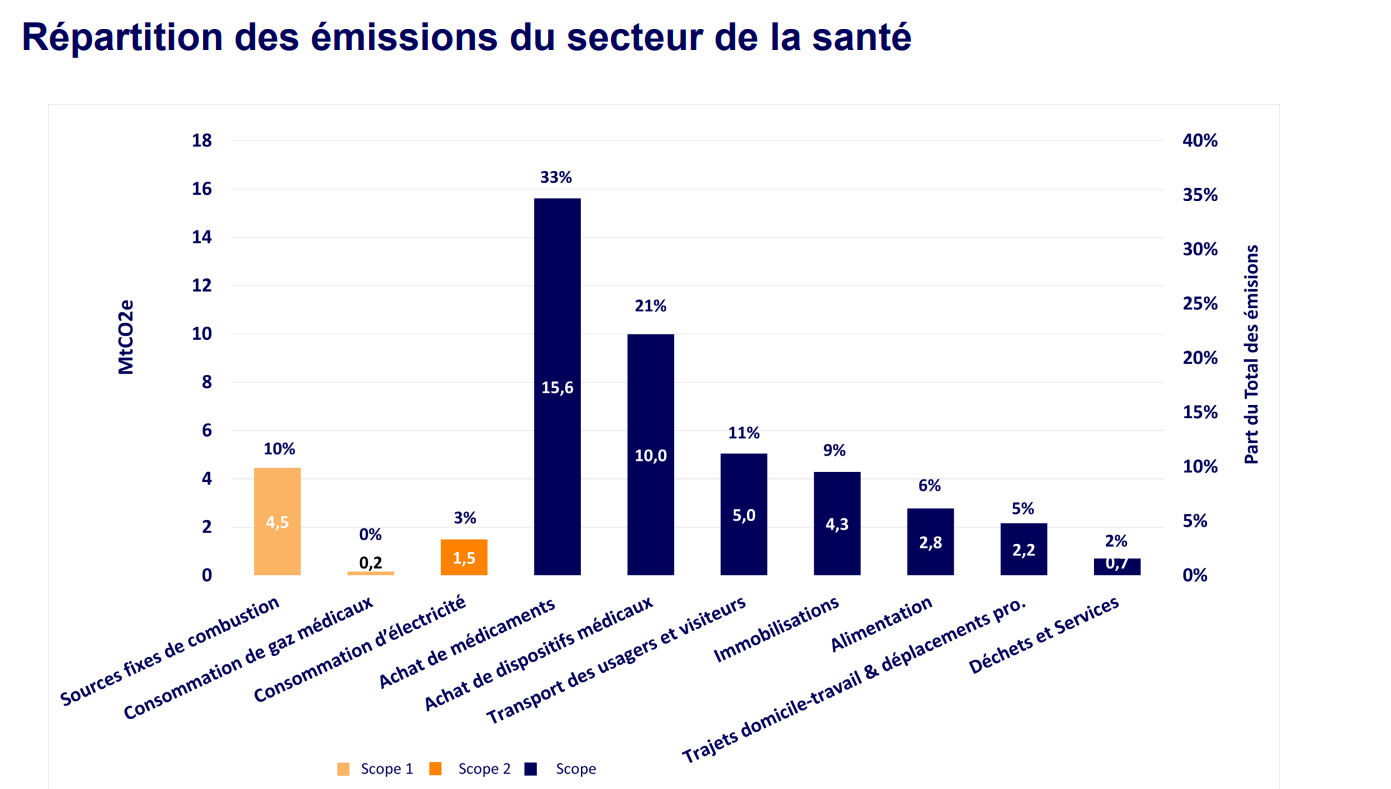 Plus de 85% qui sont des
Émissions Indirectes


GES : Le poids majeur des produits de santé : 

L’achat des médicaments et des dispositifs médicaux représentent 54% des GES
Source : Décarboner la santé pour soigner durablement dans le cadre du plan de transformation de l’économie française. The Shift Project. Novembre 2021
00/00/2021
P. 6
Comment réduire la dépendance et la vulnérabilité de la France et de l'Union Européenne en matière de sécurité sanitaire ? Quelles pistes envisageables pour la chaine amont de la production pharmaceutique ?
Identifier les zones de vulnérabilité d’approvisionnement en APIs et/ou médicaments pour l’industrie pharmaceutique européenne
Publier une liste de molécules critiques ( criticité médicale et criticité industrielle)
Filière
Soutenir, accélérer l’innovation dans les procédés industriels : 
Nouvelles technologies de la chimie moderne ( compétitivité) 
Nouvelles technologies pour répondre aux enjeux de la transition écologique
Innovation
Cadre EU «  level playing field » des règles du jeu équivalentes  
Cadre France :  
Le  prix des médicaments et plus particulièrement ceux matures doit être adapté en prenant en compte l’empreinte industrielle, environnementale et sociale au niveau européen ou de sécurisation de l’approvisionnement.
Le cadre/critères des appels d’offres des marchés publics ( critère environnemental obligatoire loi climat ( Aout 26)
Nouveau Cadre
00/00/2021
P. 7
Source : Rapport du Haut commissariats au plan  Les vulnérabilités d’approvisionnement en produits de santé Décembre 2021 
Rapport SICOS Etude des vulnérabilités d’approvisionnement en APIs pour l’industrie pharmaceutique européenne  Juillet 2021
MERCI POUR VOTRE ATTENTION 

QUESTIONS
Document name
00/00/2021
P. 8